Figure 2 Performance-management scores of health centres, hospital and DHTAT: 2005–07
Health Policy Plan, Volume 25, Issue 3, May 2010, Pages 197–208, https://doi.org/10.1093/heapol/czp049
The content of this slide may be subject to copyright: please see the slide notes for details.
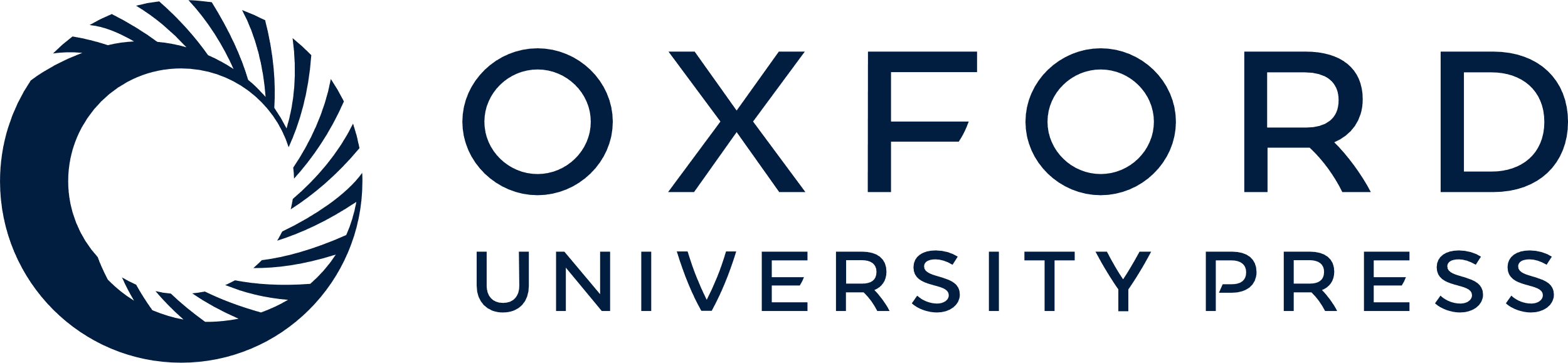 [Speaker Notes: Figure 2 Performance-management scores of health centres, hospital and DHTAT: 2005–07


Unless provided in the caption above, the following copyright applies to the content of this slide: Published by Oxford University Press in association with The London School of Hygiene and Tropical Medicine © The Author 2009; all rights reserved.]